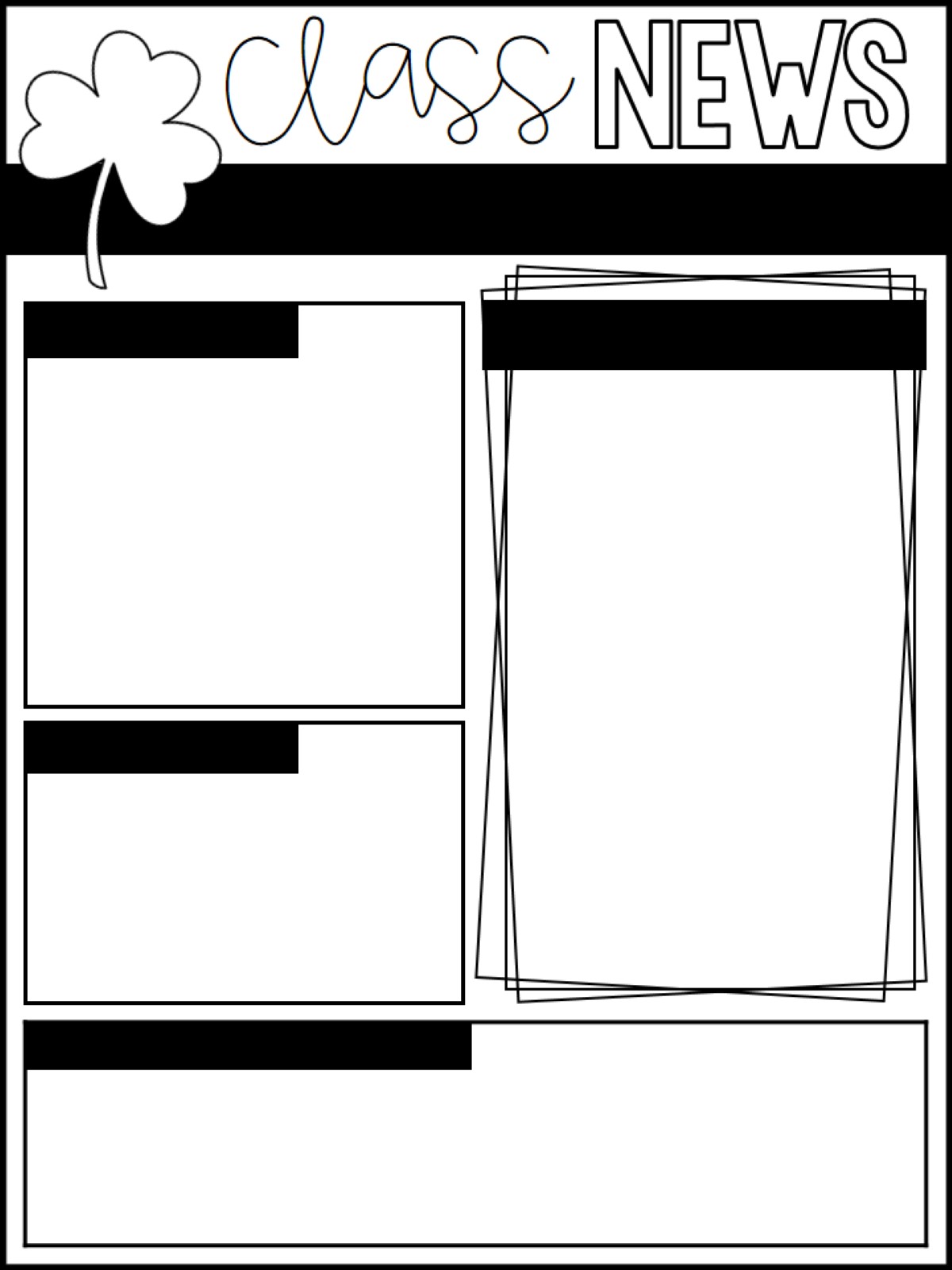 Week of:
March 2nd-6th
Email: klockhart@tipton-county.com
webpage: lockhartk.weebly.com
Weekly Focus:
Reminders:
-ELA- Grammar: Context Clues, Real-life connections, Literal/Nonliteral Reading: Point of view; context clues, text features
Math-Finish Chapter 12 Charts/Graphs; Review 0-12 Multiplication Facts 
-Science- Finish Unit 5 Energy
HOW CAN I HELP AT HOME?
-go over missed problems on math board
-practice math facts 
-review vocabulary words
-utilize class website’s resources
-read together each night
-review homework and graded papers
March:
2nd-6th – Read Across America week 
3rd- Field Trip money/form due 
5th- First Kindergarten registration
6th-Snack cart
9th- Vocabulary Parade(see note that came home)
10th-17th  Common Assessments
11th- Mighty Minds pizza form/money due
12th- Field trip(wear your class t-shirt)
13th-Snack cart 
19th- 3rd grade Mighty Minds program; report cards go home
20th- snack cart  
23rd-27th- Spring Break!!  
**IF THE STUDENTS PARTICIPATE IN THE VOCABULARY PARADE, THEY WILL RECEIVE AN  EXTRA 100 IN READING!!** 
Mighty Minds pizza party:
Our 3rd grade Mighty Minds program is March 19th. We are doing a pizza party fundraiser before. All pizza orders/money are due by Wednesday, March 11th. We will NOT have any extra pizzas for sale. This is PREORDER only. All proceeds from the Mighty Minds will go right back into the 3rd grade classrooms.
Vocabulary/Phonics 
HERE
Homework/Tests/Related Arts